TWOJE DANE -
TWOJA
SPRAWA
My w sieci
Szkoła Podstawowaim. Jana Pawła IIw Łękach Dukielskich
Zadania szkoły
Zgodnie z Rozporządzeniem Ministra Edukacji Narodowej z dnia 14 lutego 2017 roku w sprawie podstawy programowej wychowania przedszkolnego i kształcenia ogólnego w poszczególnych typach szkół, ważnym elementem kształcenia ogólnego na etapie szkoły podstawowej jest kształtowanie u uczniów postaw warunkujących sprawne i odpowiedzialne funkcjonowanie we współczesnym świecie, w tym również przygotowanie uczniów do życia w społeczeństwie informacyjnym.
Zadania szkoły
W dobie szybkiego rozwoju nowych technologii ochrona prywatności i danych osobowych jest znacznie utrudniona, dlatego też niezbędne jest podejmowanie działań edukacyjnych skierowanych szczególnie do dzieci, które już powszechnie korzystają z Internetu w celu zabawy, a w obecnie panującej sytuacji – przede wszystkim do codziennej komunikacji i nauki, przy tym często nierozważnie udostępniają informacje o sobie i innych.
Program „Twoje Dane – Twoja Sprawa” ma uwrażliwić uczniów i nauczycieli na problemy związane z ochroną danych osobowych oraz wyposażyć ich 	w niezbędną wiedzę w tym zakresie.
Dane osobowe – co to takiego?
Najprościej mówiąc – dane osobowe to wszelkie informacje, które pozwalają w łatwy sposób zidentyfikować daną osobę, mimo że nie jest wyraźnie wskazana. 
Do danych osobowych zatem należą m.in.:
imię i nazwisko			
 adres				
 numer PESEL
adres e-mail
 numer telefonu
 nick (pseudonim używany w świecie wirtualnym
zamiast imienia i nazwiska)
Dane szczególnie chronione
Dane szczególnie chronione, nazywane danym wrażliwymi, są to informacje o pochodzeniu rasowym i etnicznym, poglądach politycznych, religijnych, wyznaniu, przynależności do partii lub związku, stanie zdrowia, kodzie genetycznym, nałogach, wyrokach sądowych, orientacji seksualnej.

Wszystkie inne dane zaliczamy do tzw. danych zwykłych.
Nasze dane w sieci
Bardzo często w różnorodnych sytuacjach udostępniamy swoje dane w sieci – zakładając konta na różnych portalach społecznościowych i komunikatorach, serwisach z grami on-line, zakładając skrzynki pocztowe.
Niejednokrotnie sami dzielimy się swoją prywatnością z innymi użytkownikami Internetu, publikując zdjęcia, relacje z wakacji, nasze przemyślenia.
Czy zawsze warto?...
Konsekwencje nierozważnego ujawniania danych
Gdy zbyt pochopnie podajemy swoje dane w Internecie, musimy liczyć się z możliwymi konsekwencjami. Na przykład ktoś może się pod nas podszyć, przejąć nasze konto, zamieszczać różne publikacje w naszym imieniu.
Zamieszczanie prowokujących czy też ujawniających stan naszej zamożności zdjęć może skłonić do działania osoby o złych intencjach.
Niejednokrotnie możemy się też liczyć z konsekwencjami finansowymi wynikającymi z naszej nierozważności.
„Rejestrując się na portalu z grami podałem swój numer telefonu. Potem       	zaczęły przychodzić do mnie SMS-y – jak się okazało, były płatne”.
Dobre rady:
Zastanów się, zanim jakąś informację opublikujesz w sieci. Unikaj podawania imienia i nazwiska czy adresu i numeru telefonu. Jeśli to możliwe, posługuję się nickami.
Zwracaj uwagę, czy informacje, które publikujesz o sobie, nie są wrażliwe (np. dotyczące wyznania, relacji rodzinnych, stanu zdrowia) lub nie stawiają Ciebie lub Twoich bliskich w złym świetle.
Ograniczaj ilość udostępnianych danych, gdy rejestrujesz się lub korzystasz z portalu. Podaj tylko te dane, które są naprawdę konieczne.
Dobre rady:
Nie udostępniaj informacji o sobie nieznajomym w sieci. Gdy masz wątpliwości lub coś Cię niepokoi, zwróć się do dorosłego o pomoc.
Stosuj bezpieczne hasła. Nie posługuj się jednym hasłem do wszystkich kont i nie udostępniaj go innym osobom. Pamiętaj o regularnej zmianie haseł.
Bezpiecznie i odpowiedzialnie korzystaj z Internetu, nie udostępniaj więcej informacji o sobie niż jest to konieczne – chroń swoje dane osobowe, swoją prywatność i siebie!
PRYWATNOŚĆ W SIECI
Anonimowość w sieci
Internet daje wrażenie anonimowości, co powoduje, że chętne i nieraz bez zastanowienia publikujemy w nim różne informacje o sobie, swoich bliskich i znajomych. 
Musimy jednak pamiętać, że każda nasza działalność w sieci pozostawia trwały ślad – zapisywane są dane, po których można nas zidentyfikować. Anonimowość w sieci tak naprawdę nie istnieje.Ponadto bardzo często trwałe usunięcie zamieszczonych zdjęć, wpisów itp. może okazać się trudne lub nawet niemożliwe. Dlatego nie należy zamieszczać informacji, które mogą obecnie lub w przyszłości komukolwiek zaszkodzić.
Serwisy społecznościowe - frapping
Serwisy społecznościowe są miejscem, gdzie możemy spotykać się wirtualnie ze znajomymi, co w obecnych czasach bywa nieraz jedyną formą kontaktu z ludźmi. Korzystanie z nich może jednak mieć też przykre konsekwencje. Wykorzystując nieuwagę użytkownika, który się nie wylogował z konta, można podmienić jego zdjęcie profilowe, czy wstawić kompromitującą informację, ośmieszający komentarz. 
Zjawisko to nazwane zostało frappingiem.
Z życia nastolatków…
„Kolega zrobił mi kawał i napisał o mnie nieprawdę. Na początku nawet się śmiałem z tego, dopóki wszyscy nie zaczęli śmiać się ze mnie.”
„Zrobiłam koleżance zdjęcie w szatni i wrzuciłam to zdjęcie do sieci. Po przemyśleniu, szybko je usunęłam, ale teraz jest mi wstyd, bo nawet nie zapytałam jej o zgodę. Mam nadzieję, że nikt go nie skopiował. Gdyby ona zrobiła mi to samo, obraziłabym się na nią.”
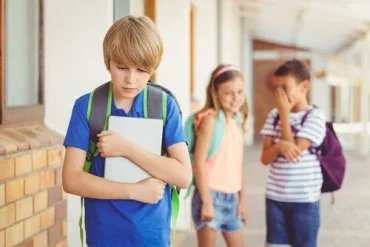 Z życia nastolatków…
„Moje zdjęcie z wakacji w kostiumie kąpielowym, wysłane koleżance, wyciekło do sieci. To zdjęcie z dmuchanym wielorybem po chwili znalazło się wszędzie: w szkole, na podwórku.
Wszyscy śmiali się ze mnie...”
„ Zaakceptowałam zaproszenie chłopaka, którego nie znałam, a on zrobił mi żart i zamieścił na moim profilu link do filmu dla dorosłych. 
Było mi okropnie wstyd, zanim zdążyłam go usunąć, wszyscy już to komentowali. Musiałam się tłumaczyć rodzicom…”
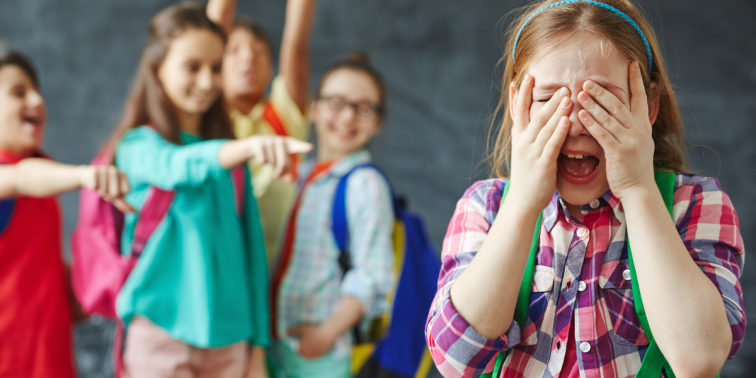 PAMIĘTAJ!
Prywatność to prawo do zachowania w tajemnicy wszelkich informacji i danych dotyczących danej osoby. Każdy ma prawo do prywatności zarówno w świecie realnym, 
jak i wirtualnym.
Każdy – czyli zarówno Ty, jak i Twoja koleżanka czy kolega. Nie wykorzystuj swojej wiedzy o nich, nie zamieszczaj w sieci ich zdjęć, nagrań itp. bez ich wiedzy i zgody!
Dobre rady:
Każdy ma prawo do prywatności – zachowania w tajemnicy danych i informacji o sobie. 
Jeśli nie chcesz, aby Twoje prywatne dane pojawiały się w Internecie, nie publikuj ich.
Nikt nie jest anonimowy w sieci, a dane raz wrzucone do Internetu pozostają tam na zawsze. Dlatego pomyśl dwa razy, zanim cokolwiek opublikujesz.
Dokładnie wybieraj zdjęcia, które chcesz opublikować.
Dobre rady:
Czytaj dokładnie Regulamin portalu, na którym chcesz założyć konto. Jeśli go nie rozumiesz – zapytaj kogoś dorosłego. 
Korzystaj z ustawień prywatności i sam decyduj, kto ma dostęp do publikowanych przez Ciebie treści. 
Im mniej informacji udostępniasz nieznajomym, tym lepiej.
ZASADY KOMUNIKACJI W SIECI
Znajomy nieznajomy…
Pamiętaj, że znajomy z sieci to nie to samo co znajomy ze świata realnego. Tak naprawdę wiesz o Nim tylko tyle, ile Ci o sobie napisał. 
Nie należy bezgranicznie ufać osobom poznanym w sieci, udostępniać informacji o sobie i swoim życiu prywatnym. Osoby takie nie zawsze są tymi, za które się podają i nie zawsze mają dobre intencje.
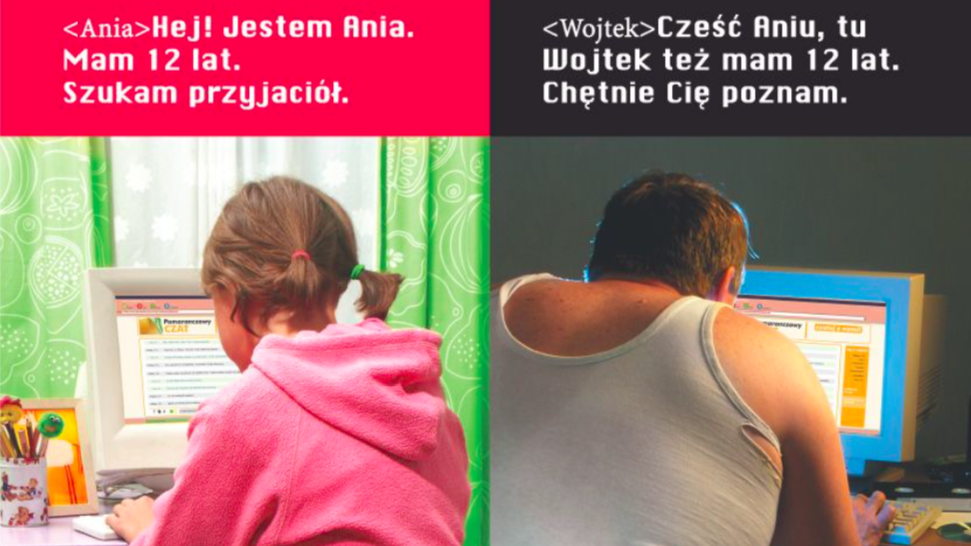 Netykieta
Netykieta, to zbiór zasad dobrego zachowania w Internecie.
Netykieta została stworzona przez samych internautów, aby ułatwić wszystkim bezpieczniejsze i przyjemniejsze korzystanie z sieci. 
Za nieprzestrzeganie zasad netykiety administrator jakiejś usługi internetowej może zablokować Ci do niej dostęp, lub po prostu społeczność internetowa zacznie Cię ignorować.
Uważaj więc na to, co robisz w sieci.
Netykieta
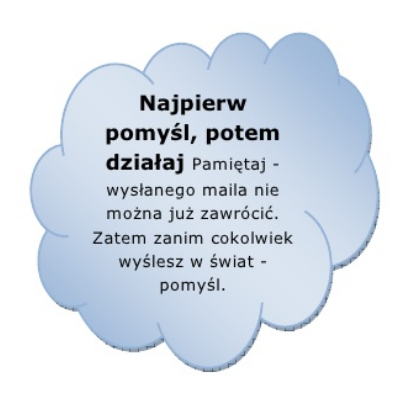 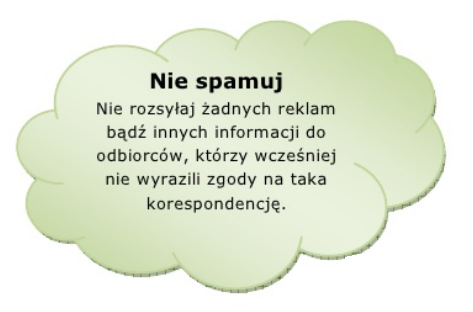 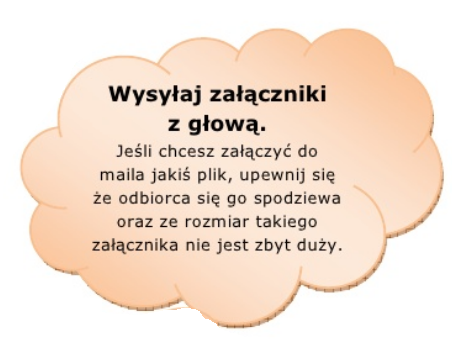 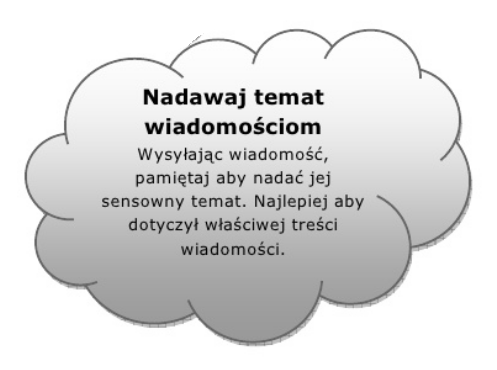 Netykieta
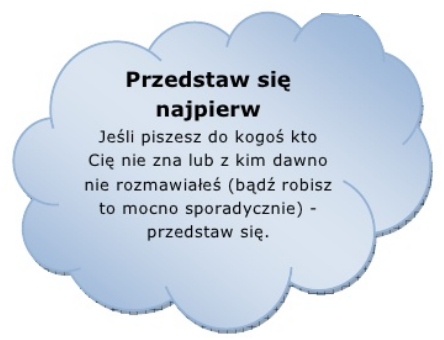 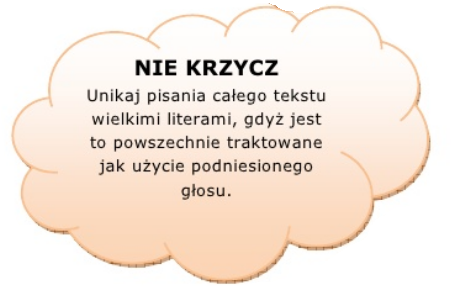 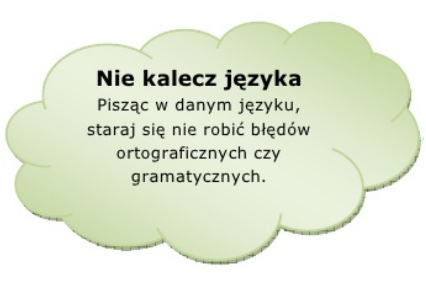 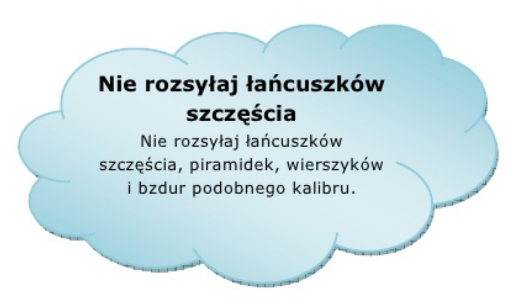 Z życzeniami przyjemnego i bezpiecznego korzystania z Internetu
Małgorzata Dziedzic
Szkolny koordynator programu „Twoje Dane – Twoja Sprawa”
SP im. Jana Pawła II w Łękach Dukielskich